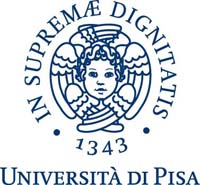 Corso di Laurea in Informatica Umanistica
Il collage digitale: una nuova tecnica artistica ai tempi di Photoshop
Candidato: Francesca Cnapich
Relatore: Silvana Vassallo
Correlatore: Elvira Todaro
Anno Accademico 2010-2011
1
Dimostrare come è possibile realizzare dei collage digitali  attraverso l’uso degli strumenti di Photoshop
 Mostrare attraverso dei video in screencast la realizzazione pratica del processo di elaborazione delle tre immagini
Scopo del progetto
2
Passione personale
Dare un contributo creativo
Motivazione del lavoro
3
Strutturazione della tesi
Stato dell’arte
Storia e funzionalità di Photoshop
Tappe del lavoro
4
Definizione di collage
Termine di origine francese, letteralmente significa incollaggio
Dall’inizio del ‘900 indica una precisa tecnica artistica: applicazione su tela di materiali eterogenei (ritagli di giornali, fotografie, stoffe)
Collage e fotomontaggi sono stati utilizzati per innovare il linguaggio artistico del ‘900 da movimenti d’avanguardia come Cubismo, Dadaismo, Surrealismo e Pop Art, fino a giungere alle moderne tecniche digitali
5
Primi esempi di collage nell’arte
Pablo Picasso, Natura morta con la sedia di paglia, 1912
George Braque, Piatto di frutta e bicchiere, 1912
6
Dadaismo
Hans Arp, Collage di ritagli disposti secondo la regola del caso, 1916-17
John Hearthfield, Adolf l’Onnipotente: Ingoia oro e parla acciaio, 1932
7
Surrealismo
Man Ray, Gun with Alphabet Stencils, 1924
Max Ernst, Una settimana di bontà, 1934
8
Pop Art
Richard Hamilton, “Just What Is It  Makes Today’s Homes So Different, So Appealing”, 1956
Robert Rauschenberg, Il letto, 1955
9
Esempi di artisti digitali
Tre filoni artistici:
Onirico-surreale
Post-human
Paesaggio urbano e architettura
10
Onirico-surreale
Loretta Lux, At the window, 2004
Maggie Taylor, The cloud sisters, 2001
11
Post-human
Karin Andersen, Turg, 2008
Daniel Lee, Manimals, 1993
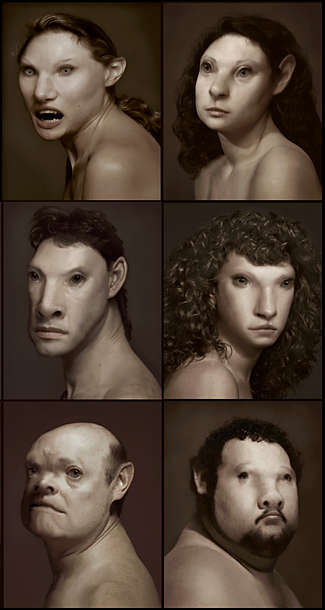 12
Paesaggio urbano e architettura
Giacomo Costa, Secret garden n.9, 2008
Wim Delvoye, Sweetheart, 2003
13
Attualmente tradotto in 27 lingue, a vent’anni dalla nascita e dopo 19 versioni è il programma di fotoritocco più usato dai fotografi di nuova generazione
Permette di creare dei collage senza dover entrare in contatto con le materie prime come colla, carta, forbici, tinte, pennelli etc..
Consente agli elementi dei collage di essere fusi in modo più omogeneo
Photoshop: usi e potenzialità
14
Utilizzato anche in tanti settori della nostra quotidianità
Ha modificato il modo di vedere il mondo che ci circonda
“Photoshop è come lo studio di un artista, dove vengono dedicati tempo e cura all’immagine nel processo di esplorazione creativa” (Eismann e Duggan 2008)
Photoshop: usi e potenzialità
15
Le artiste Maggie Taylor e Loretta Lux mi hanno aperto al mondo del surreale
Fatti di cronaca di disastri ambientali
Velata critica al rapporto, a volte portato al limite, tra uomo e natura
Nelle immagini questo rapporto viene rappresentato dal punto di vista di un bambino
Ispirazioni e filosofia progetto
16
Foto di partenza
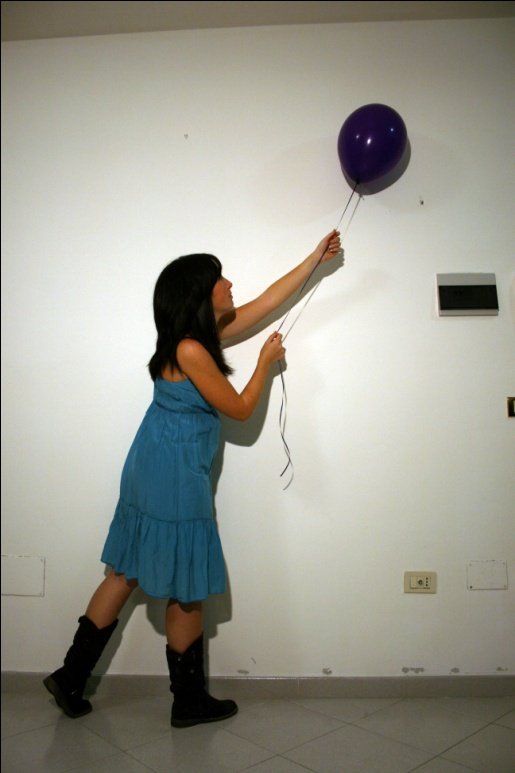 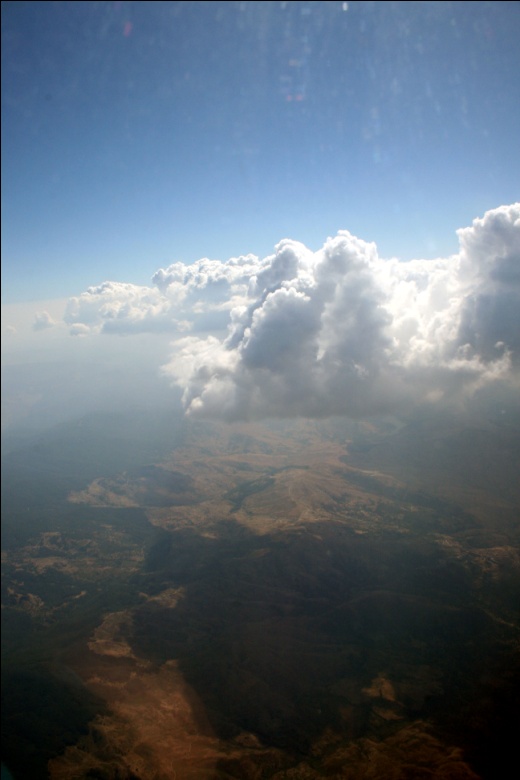 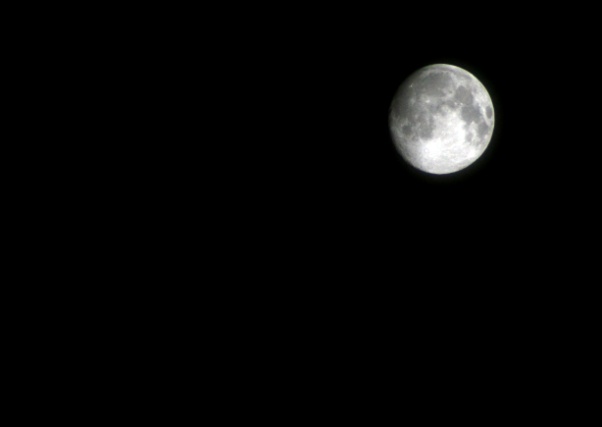 17
Palloncino di luna
18
19
Foto di partenza
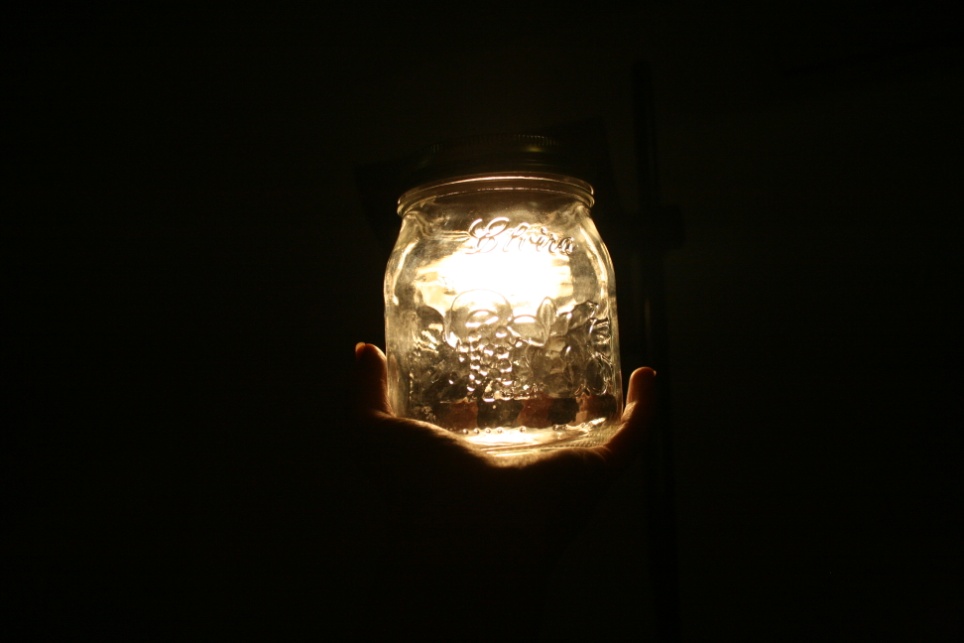 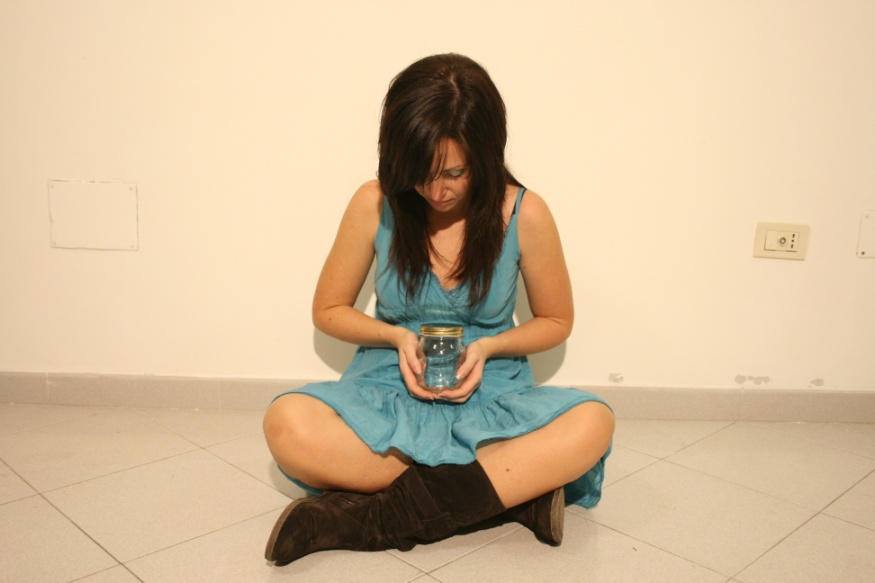 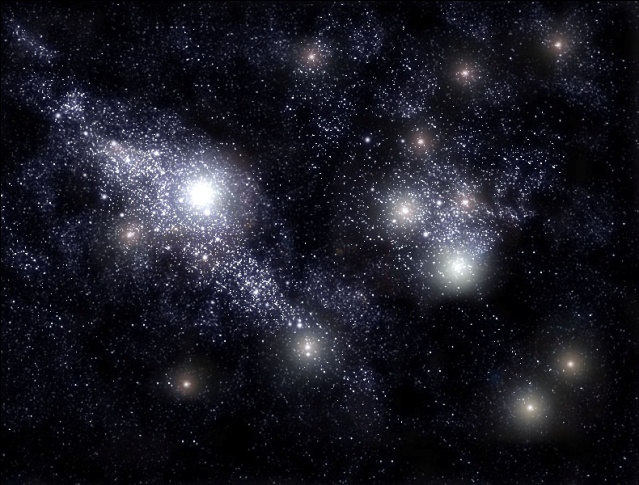 20
Stella in un barattolo
21
22
Foto di partenza
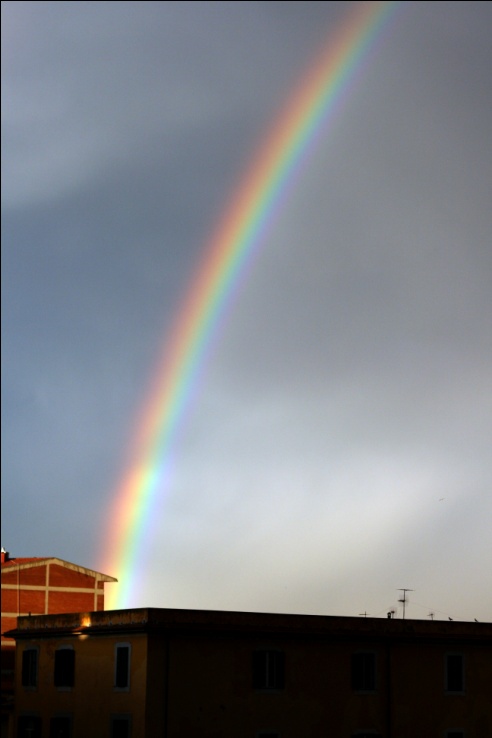 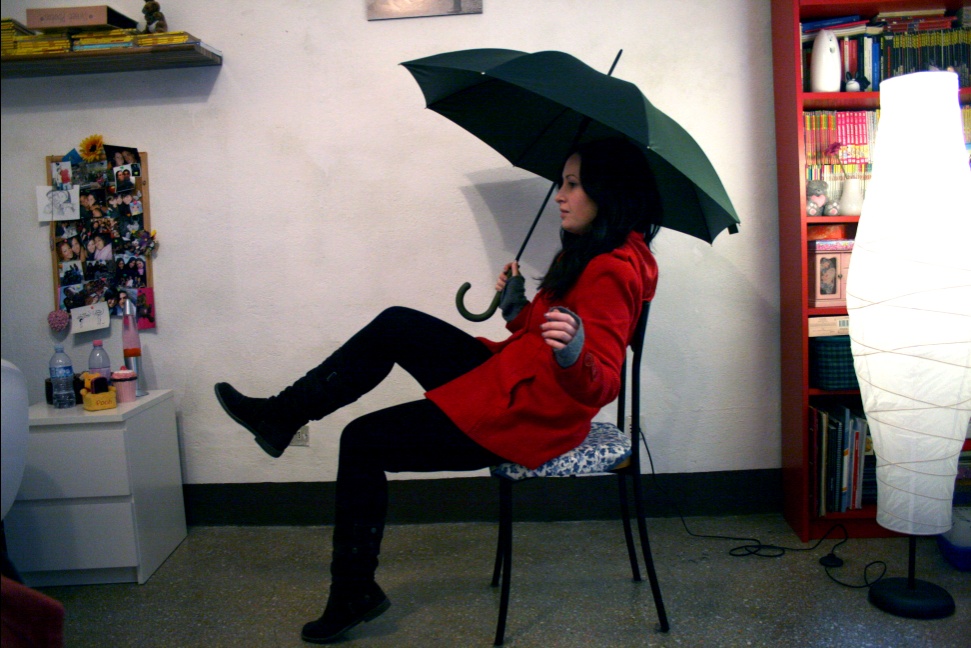 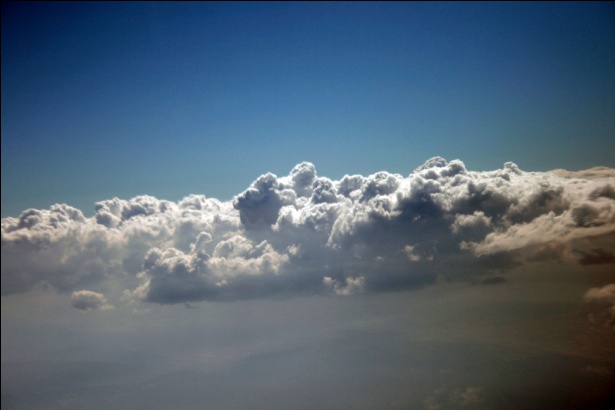 23
Scivolo di colori
24
25
Viene favorito l’avvicinamento tra pittura e fotografia
Come la pittura si ha la possibilità non solo di rappresentare la realtà ma anche di trasfigurarla
Probabilmente in futuro il divario tra pittura e fotografia  diventerà sempre più breve
Conclusioni
26
Grazie per l’attenzione..
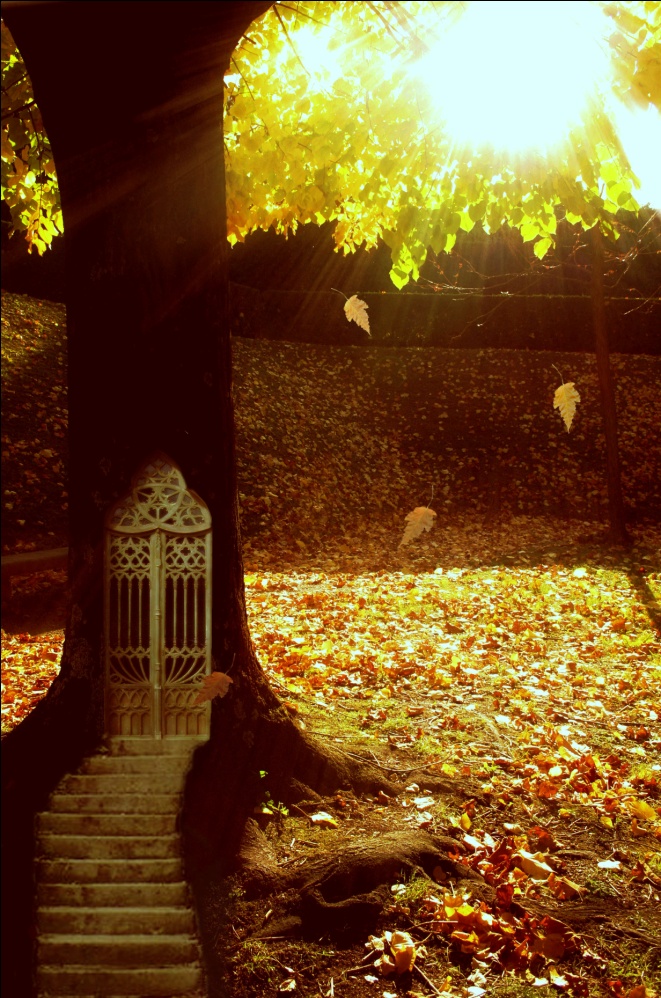 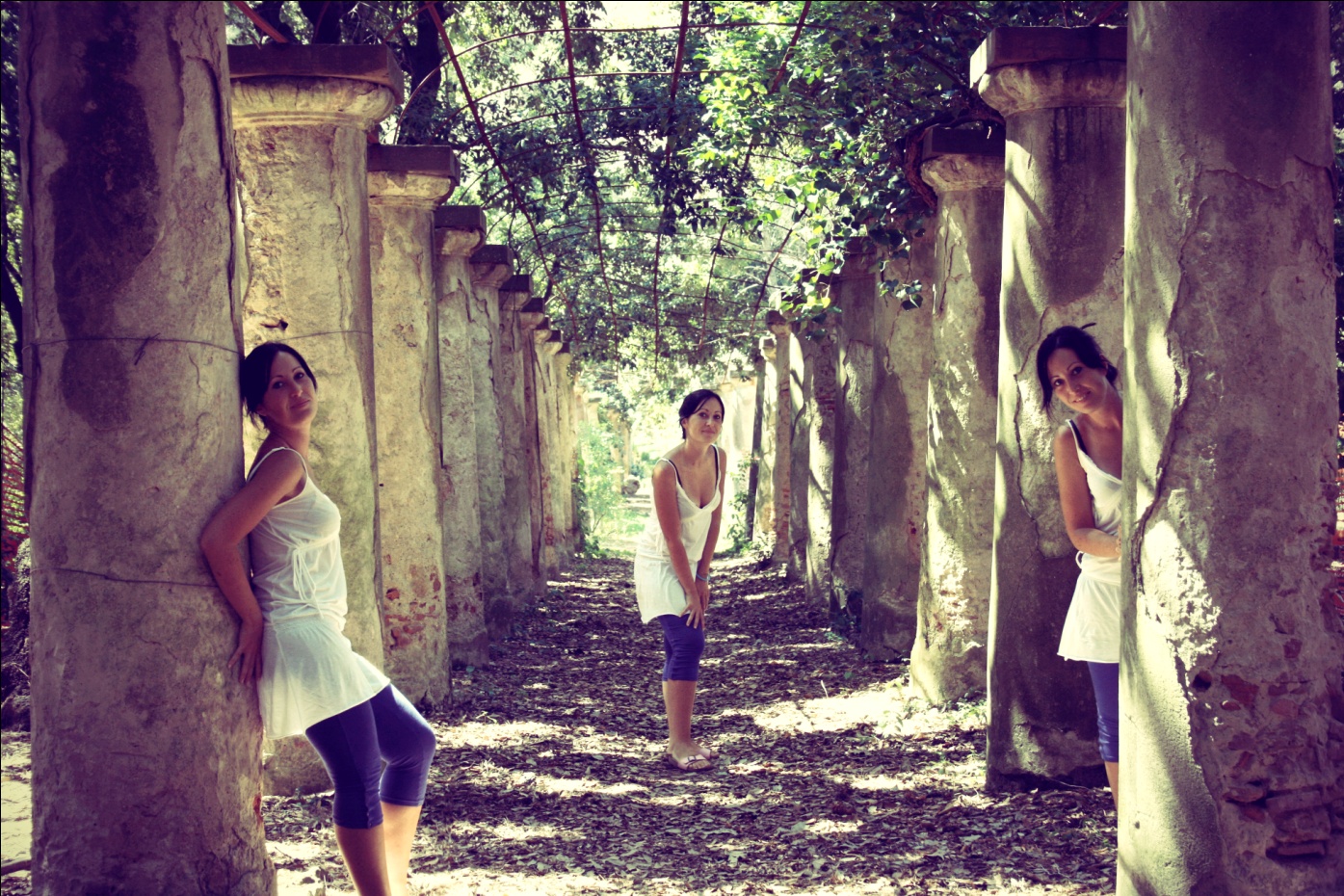 27